Career Strategy
The Up Holland Career Programme aims to:
Encourage students to be ambitious, broaden their horizons and explore their own career aspirations throughout their life at school.
Ensure students are ready to take their next step in their learning or career.
Our Mission
Policy Background
Every young person needs high-quality career guidance to make informed decisions about their future. Good career guidance is a necessity for delivering technical education reforms and is a vehicle for social justice: those young people without social capital or home support suffer most from poor career guidance. Yet, despite its importance, career guidance in English schools has often been criticised for being inadequate and patchy.

Against this background, in 2013 Gatsby commissioned Sir John Holman - Emeritus Professor of Chemistry at the University of York, senior education adviser and former headteacher - with setting out what career guidance in England would be like were it good by international standards.

After six international visits, analysis of good practice in English schools and a comprehensive review of current literature, John wrote The Good Career Guidance Report which identifies a set of eight benchmarks that schools can use as a framework for improving their careers provision. In 2018 the Department for Education adopted the benchmarks into their statutory guidance for schools and colleges. 

(Taken from www.gatsby.org.uk/education/focus-areas/good-career-guidance)
CEIAG Structure at Up Holland
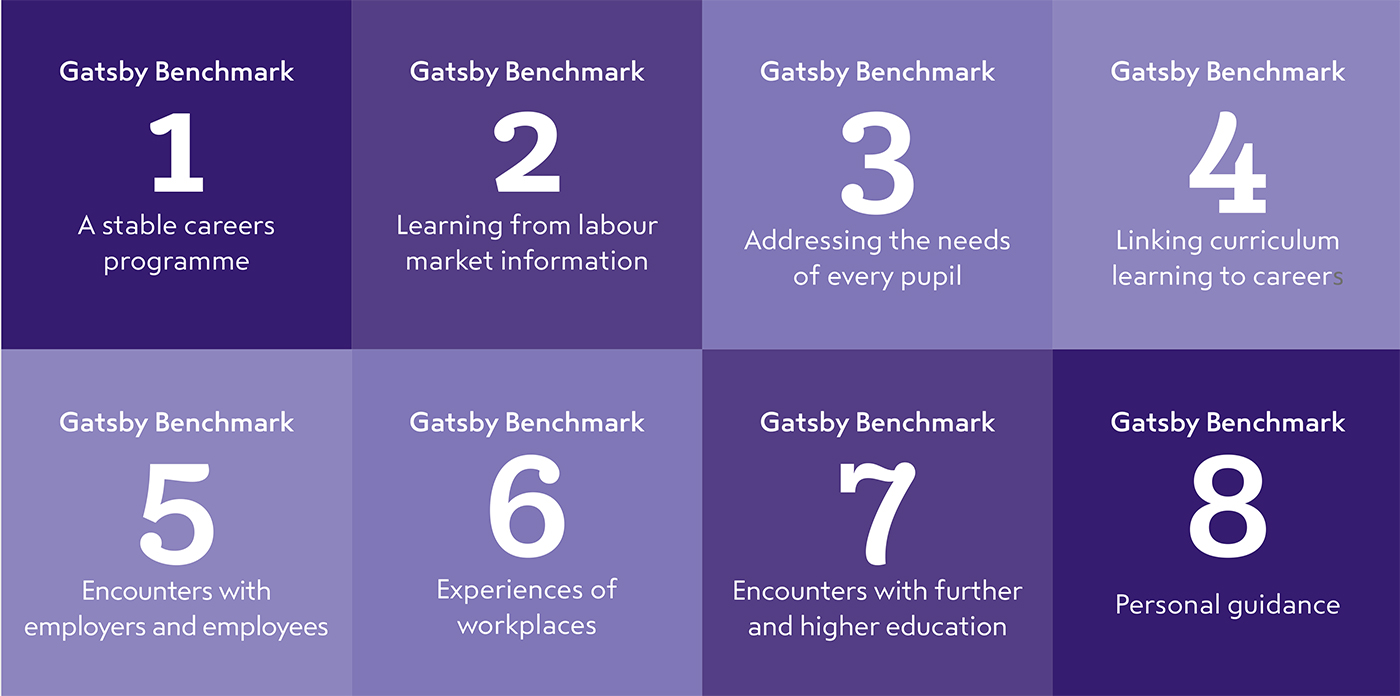 Learning from Last Year
Benchmarks 3: More work to be done this year on addressing the needs of each student. 
Benchmark 4: Work now on linking curriculum learning to careers considering LMI and guest speakers.
Benchmark 7: More work to be conducted with HE providers.
Our objectives for 2022-2023
To develop appropriate opportunities for students, which are tailored to their needs.
To ensure that Y9 and Y11 are fully supported for their next steps and have opportunities to develop their employability skills.
To ensure careers is fully embedded for all students in all faculty areas, both in long term plans and published on the school website.
To educate students and parents on LMI and local opportunities, particularly during the Covid recovery period.  Feedback on careers activities to be published termly.
The Up Holland Journey
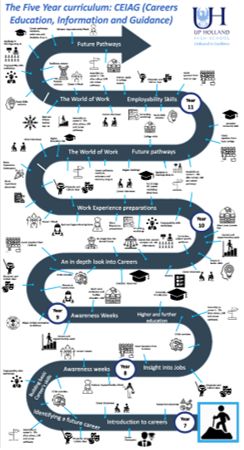 Year 7: An Introduction to careers 
Year 8: Strengthening Career knowledge and developing Self awareness 
Year 9: Exploring career paths and thinking about your future  
Year 10: The world of work and building a portfolio.
Year 11: Future pathways and making informed decisions.
KS4
KS3
Year 7 - students will have the following opportunities:
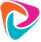 [Speaker Notes: Check and modify activities]
Year 8 - students will have the following opportunities:
[Speaker Notes: Check and modify activities]
Year 9 - students will have the following opportunities:
[Speaker Notes: Check and modify activities]
Year 10 - students will have the following opportunities:
[Speaker Notes: Check and modify activities]
Year 11 - students will have the following opportunities:
[Speaker Notes: Check and modify activities]
Communicating with Parents and Carers (GB2)
Regular updates published on the website regarding jobs and careers support for parents, as well as the impact of the school’s careers programme.
Labour Market Information
Website Development
Community Engagement
Careers Bulletin and parent guide
Termly careers bulletin produced and shared via Synergy and the school website.
Parent guides shared at key decision points
Labour market information shared actively with parents and carers, so they are able to support their child/ren. Focus on apprenticeships and key employment areas for Central Lancashire area.
Community needs identified and an engagement plan created and implemented to support the wider school community
Embedding Careers within the Curriculum: PD Time (GB 3 & 4 )
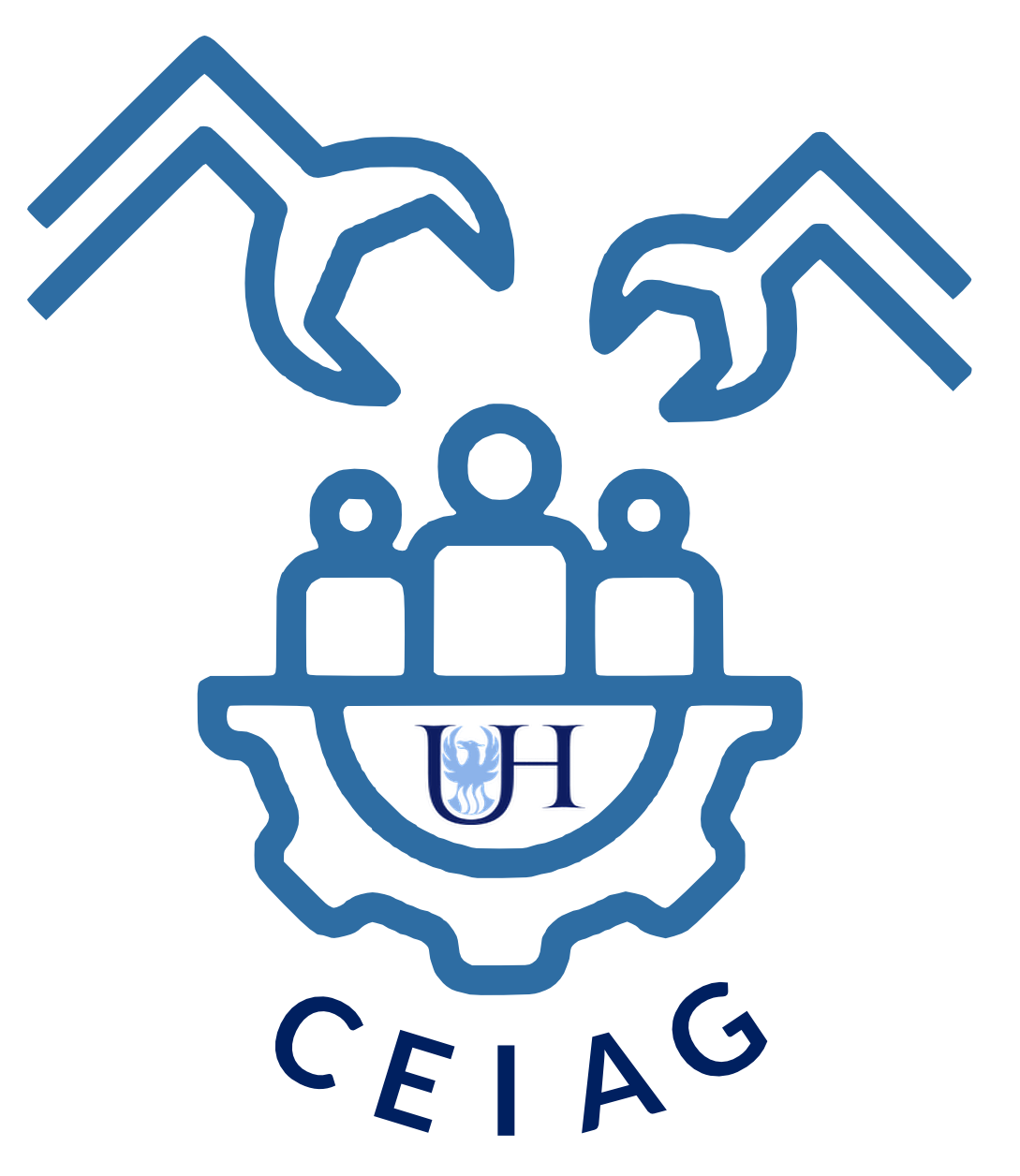 Whole-School Career Activities
To further raise the profile of careers across the whole school, this year we will also run a range of whole-school activites linked to specific events and themes:
Whole-School Career Activities
To further raise the profile of careers across the whole school, this year we will also run a range of whole-school activites linked to specific events and themes:
Google Classroom Careers Groups
Termly Careers Bulletin
Opportunities and activities shared with all year groups via Google Classroom as a virtual noticeboard
Careers events, opportunities and activities shared with students, parents and the local community via the school website
National Apprenticeship Week
National Careers Week Activities
Assemblies and form time activities for all year groups, working with our partner organisations – ASK, Westinghouse and NHS
Assemblies and form time activities for all year groups along with subject-specific careers lessons across all curriculum areas
British Science Week